Профессия агроном
Подготовила: Атрощенко И.И.
Воспитатель первой категории
МБДОУ «Радуга» п. Снежный
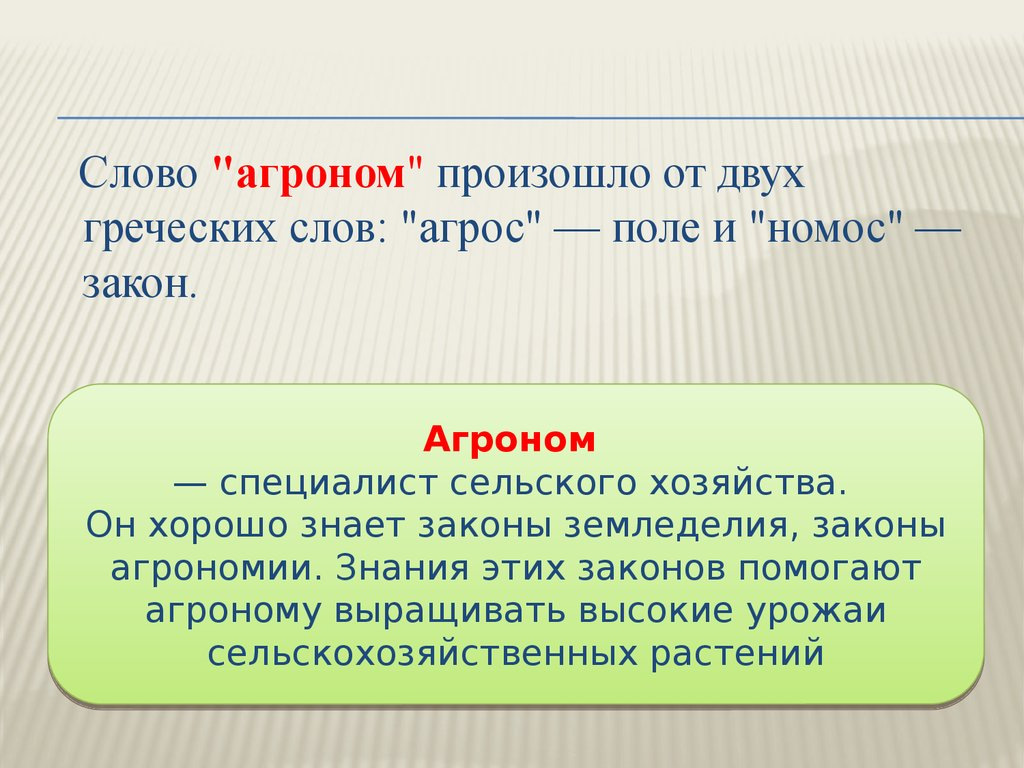 Агроном является значимым специалистом в    области сельского хозяйства. В его задачи входит создание новых разновидностей огородных, садовых и полевых растительных культур. Профессиональный агроном также должен хорошо уметь планировать, контролировать и совершенствовать производственный процесс, выполняемый рабочими, входящими в его подчинение. Именно агроном является главным проводником науки в сельском хозяйстве, который должен уметь определять технологию и организацию труда.
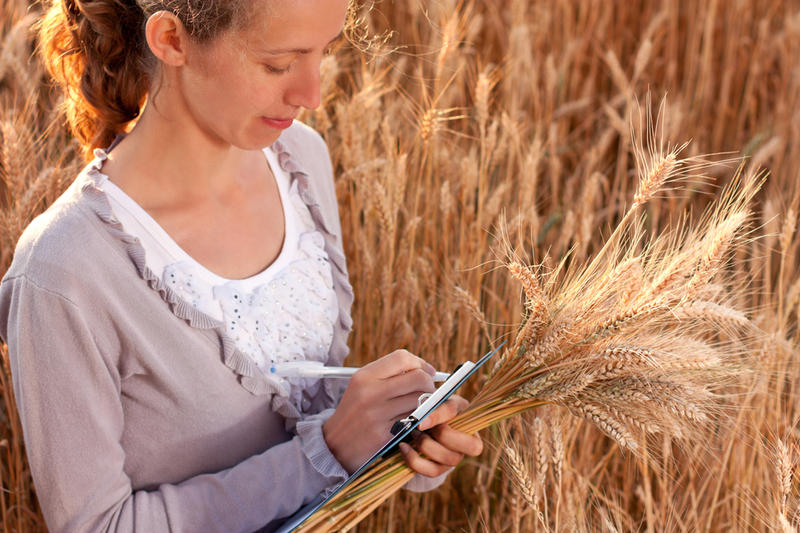 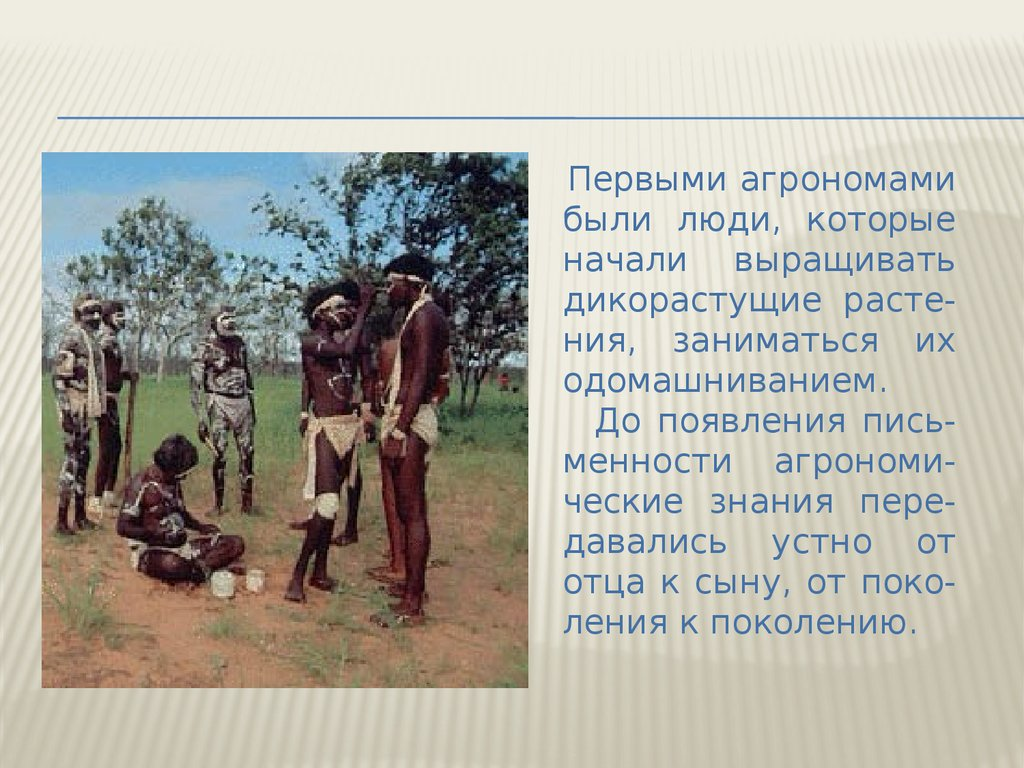 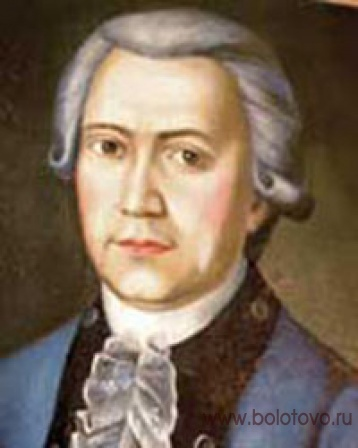 Первым известным русским агрономом был Андрей Тимофеевич Болотов (1738-1833гг). Он разрабатывал новые приемы выращивания зерновых и овощных культур, картофеля, льна, и применял их на практике.
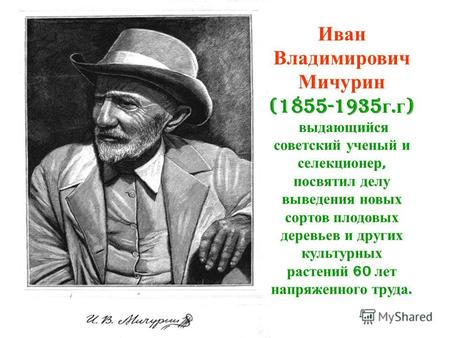 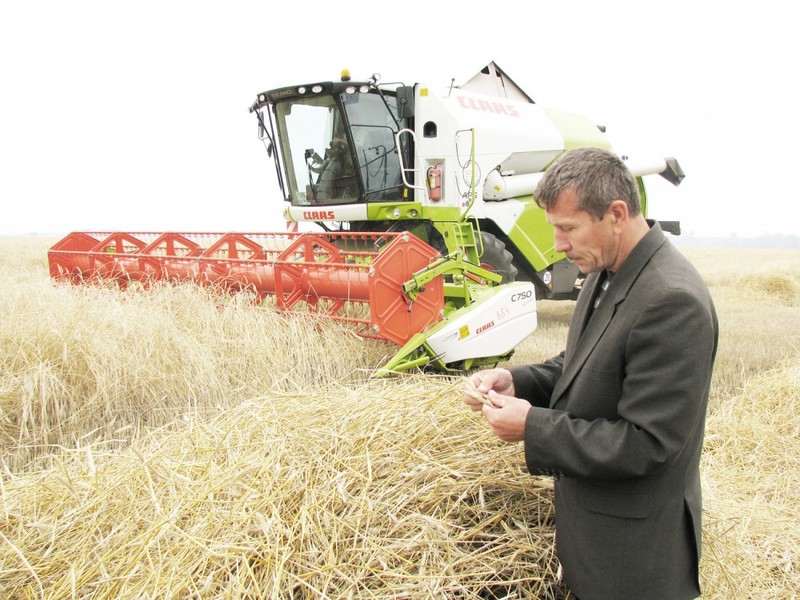 Современный агроном разносторонний специалист сельскохозяйственного производства. Ему до тонкостей известно все, что связано с выращиванием растений, то есть их агротехника: способы обработки почвы, сроки и способы посева и уборки урожая, особенности ухода за посевами и посадками. Агроном хорошо знает, как ухаживать за растениями, какие и когда применять удобрения, сколько удобрений надо вносить на каждый гектар для получения хорошего урожая, как вести борьбу с сорняками, болезнями и вредителями.
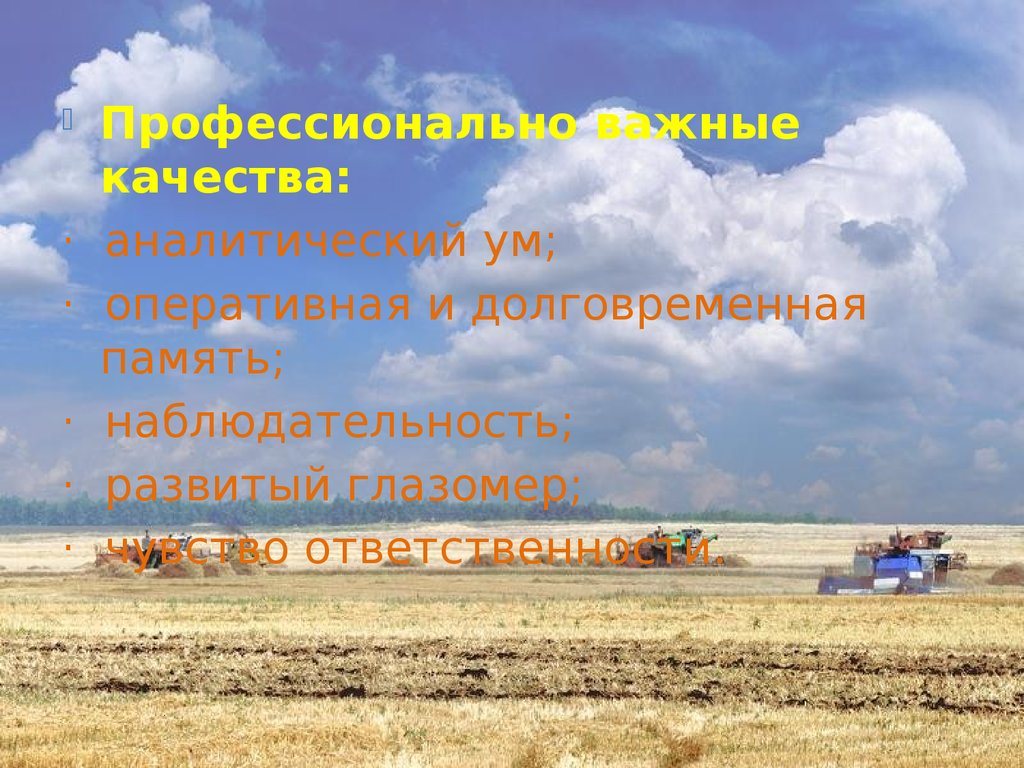 Профессионально важные качества.
· аналитический ум; · оперативная и долговременная память; · наблюдательность; · развитый глазомер; · чувство ответственности
Места работы:
научно- исследовательские институты; сельскохозяйственные и фермерские комплексы; компании, специализирующиеся на производстве семян, сельскохозяйственных удобряющих и мультивитаминных товаров, противо паразитических препаратов
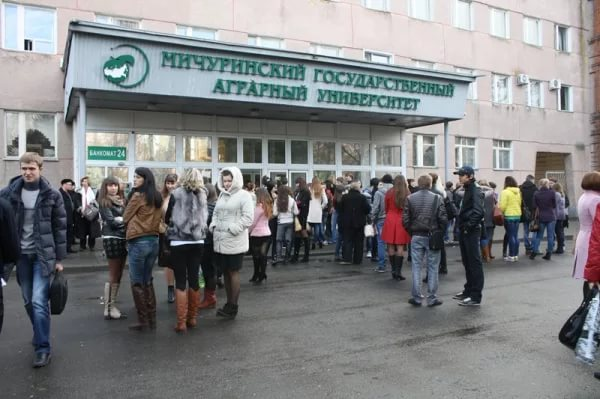 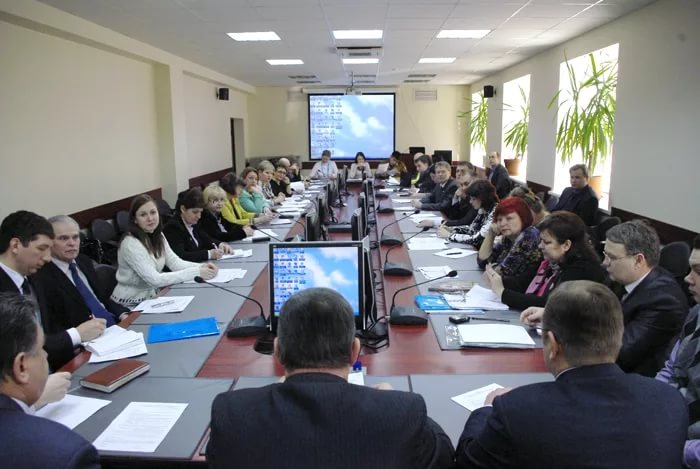 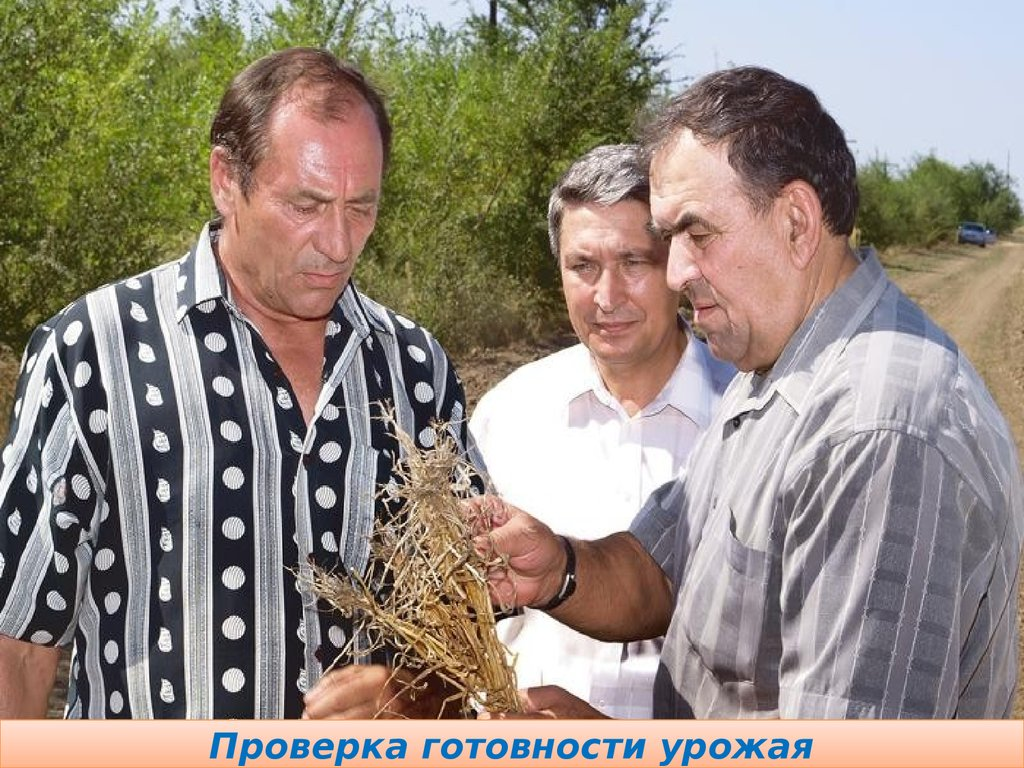 Значимое место в деятельности агронома занимает планирование начительное производственного процесса. Он определяет набор полевых работ, их последовательность, начало и окончание, содержание полевых опытов, распределяет средства производства.
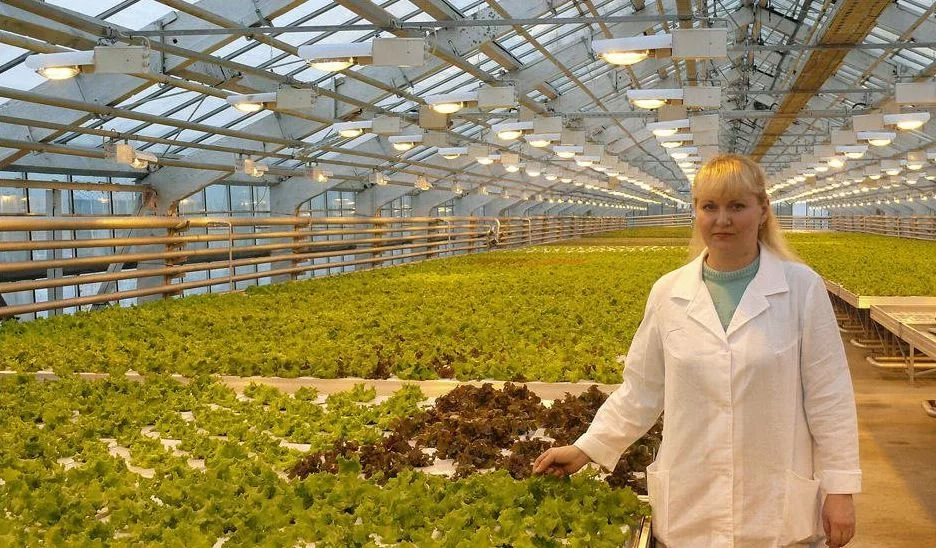 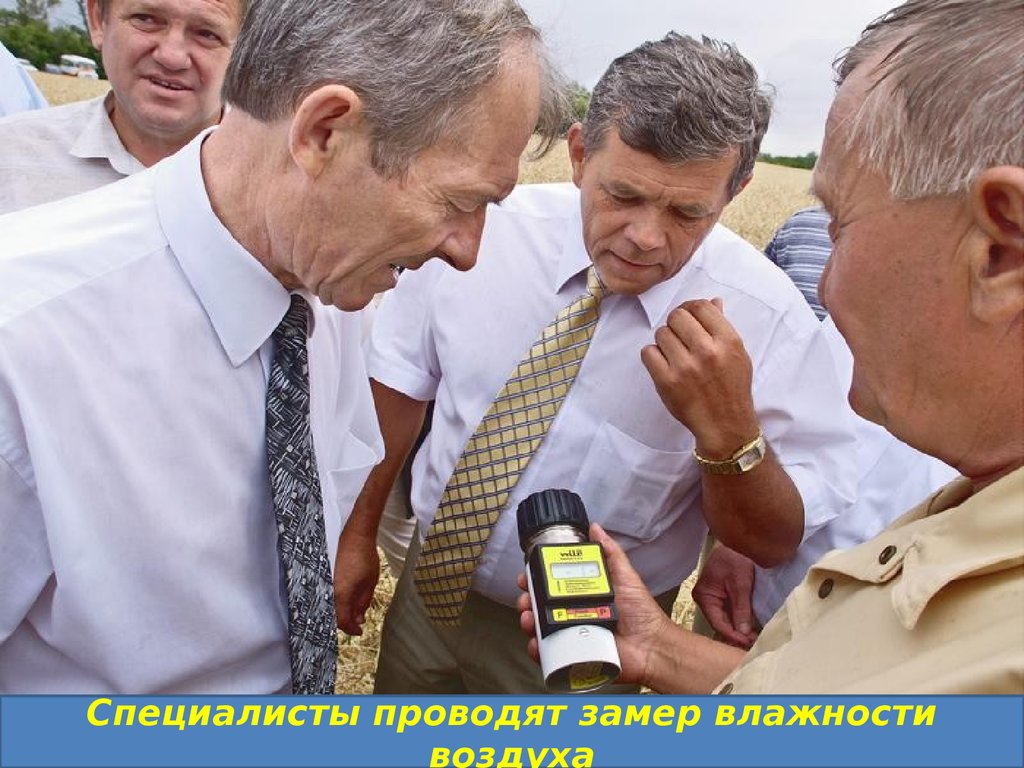 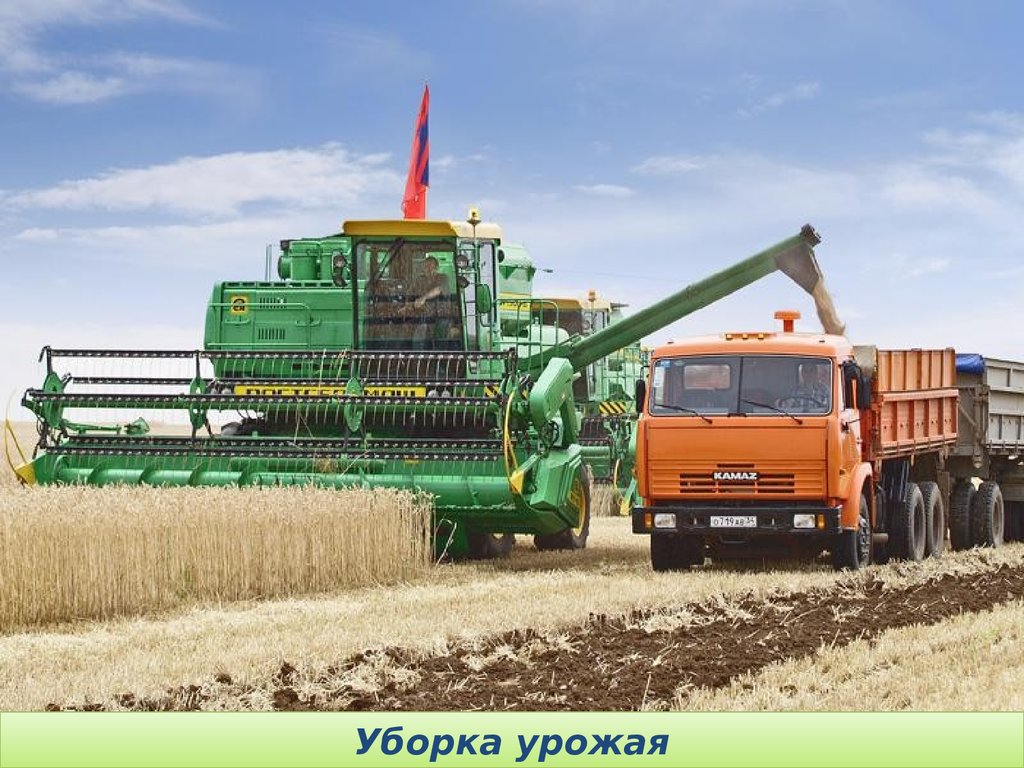 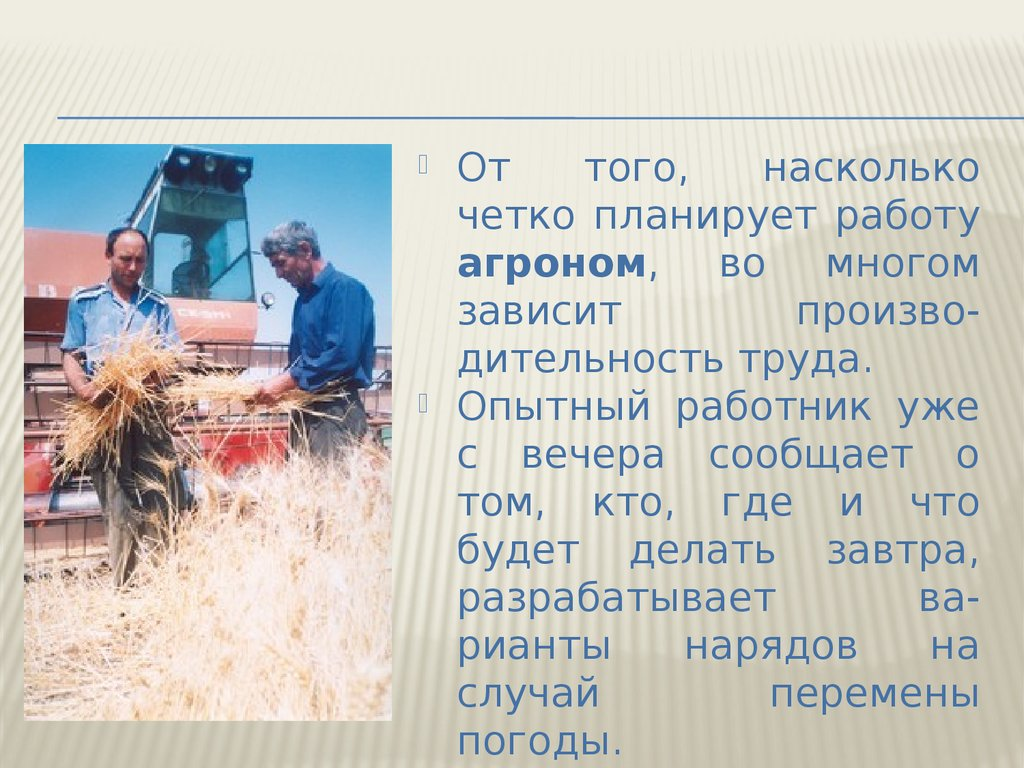 Высокий урожай-главная награда агронома!
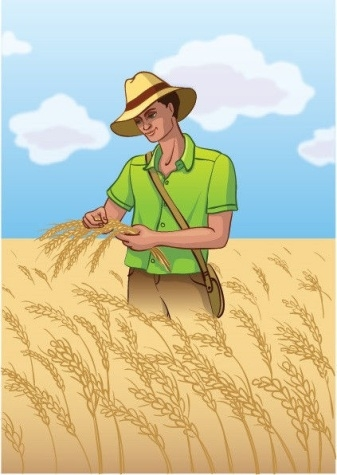 У агронома каждый день забота – 
Чуть солнце выглянет, а он уж на ногах.
И так порой бывает неохота…
Но долг зовет и он опять в делах.

Ответственность большая агронома – 
За урожай, за чистоту полей.
Ему прекрасно так знакома
Опасность солнца и дождей.

Но вот уборка урожая – 
Здесь важно ничего не упустить,
Серьезный стал, уверенно считая
Приросты сборов и где их разместить.
И так из года в год, из века в век…
Простой, казалось человек, 
В ответе за питанье наше – 
За хлеб, за макароны и за каши.

Быть может странно, но скажу сейчас:
«Спасибо, агроном ты наш,
За все старанья и мученья.
Ты – гордость миллиона поколений!»
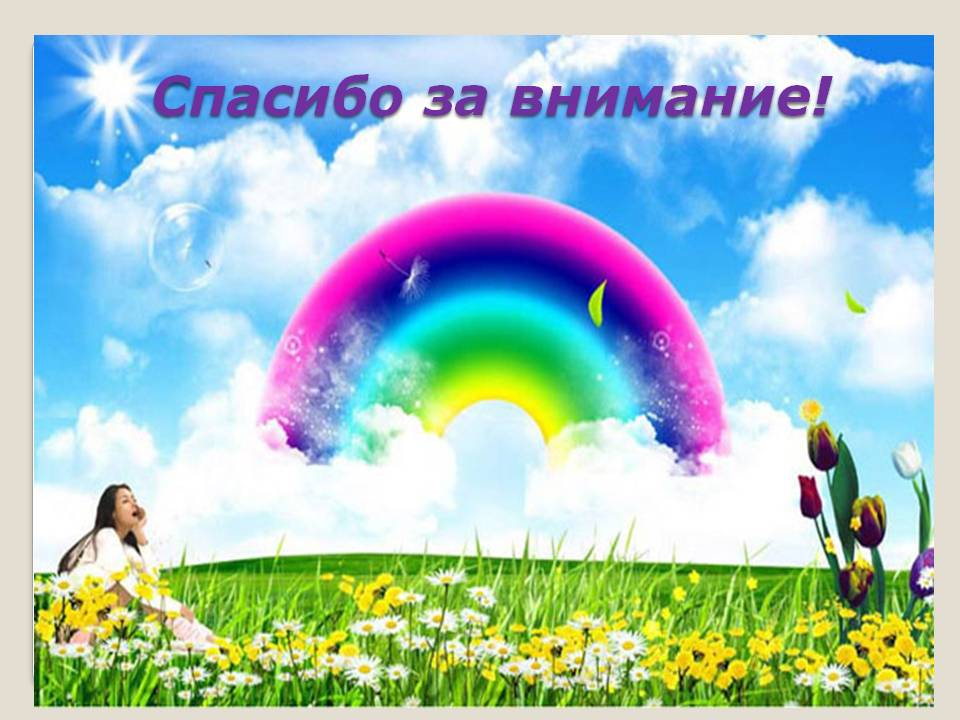